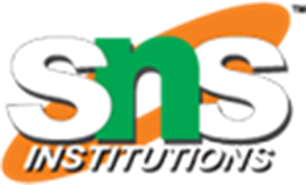 Speed
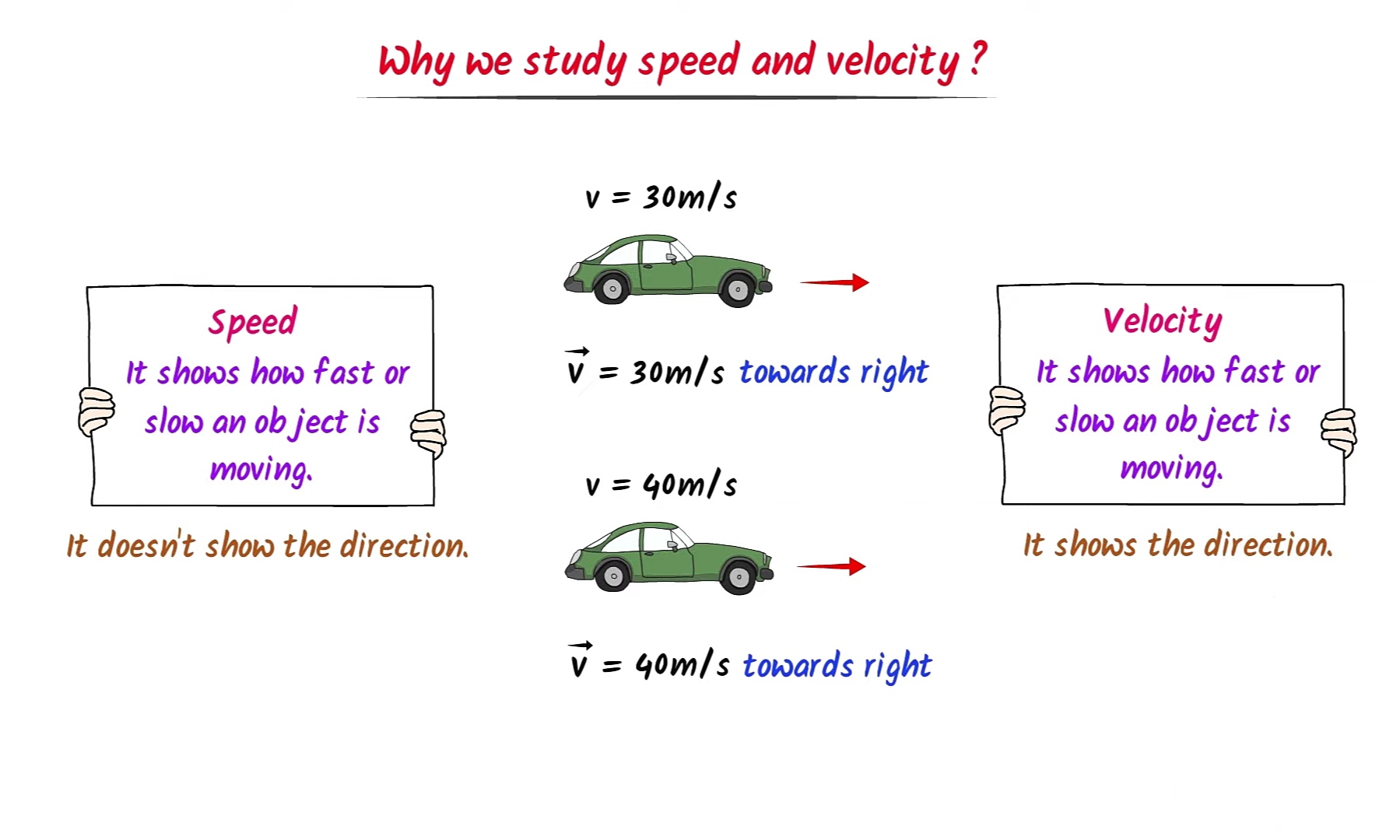 5/26/2020
/10
TOPIC/COURSE CODE-NAME/FACULTY/DEPT/COLLEGE
Speed of a body gives us an idea of how slow and fast that body is moving. 

Definition: The rate of distance travelled by the body in unit time interval.
5/26/2020
/10
TOPIC/COURSE CODE-NAME/FACULTY/DEPT/COLLEGE
Speed of a body is = distance travelled / time taken.

				      v = s/t
 Where  v = speed,  
		  s = distance travelled,   
              t = time taken.

unit of speed is m/s
5/26/2020
/10
TOPIC/COURSE CODE-NAME/FACULTY/DEPT/COLLEGE
Uniform Speed: When a body covers equal distances in equal intervals of time (however small the time intervals may be), the body is said to be moving with a uniform speed.
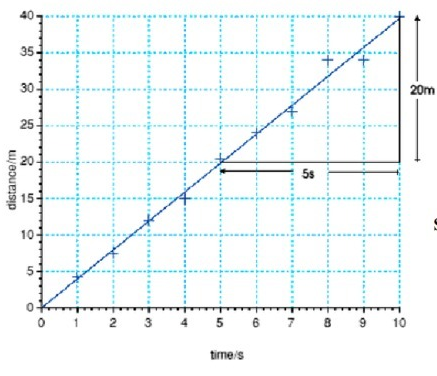 5/26/2020
/10
TOPIC/COURSE CODE-NAME/FACULTY/DEPT/COLLEGE
Non-Uniform Speed: When a body covers unequal distances in equal intervals of time, the body is said to be moving with a non-uniform speed.
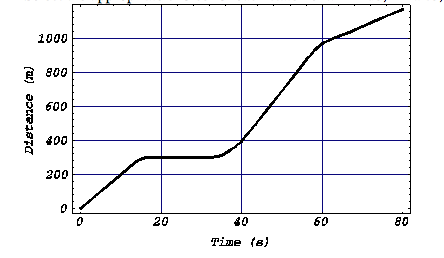 5/26/2020
/10
TOPIC/COURSE CODE-NAME/FACULTY/DEPT/COLLEGE
Average Speed: When a body is moving with a variable speed, then the average speed of the body is defined as the ratio of total distance travelled by the body to the total time taken.

Average speed = Total distance travelled
				    -------------------------------
 				      Total time taken
5/26/2020
/10
TOPIC/COURSE CODE-NAME/FACULTY/DEPT/COLLEGE
1. A cyclist covers 140 km in 7 hours. Express the speed of the cyclist in km/hr.

2. Indian express moves at a uniform speed of 240 km/hr. How long will it take to cover 30 km?

3. Express 18 km/hr into m/s.
5/26/2020
/10
TOPIC/COURSE CODE-NAME/FACULTY/DEPT/COLLEGE
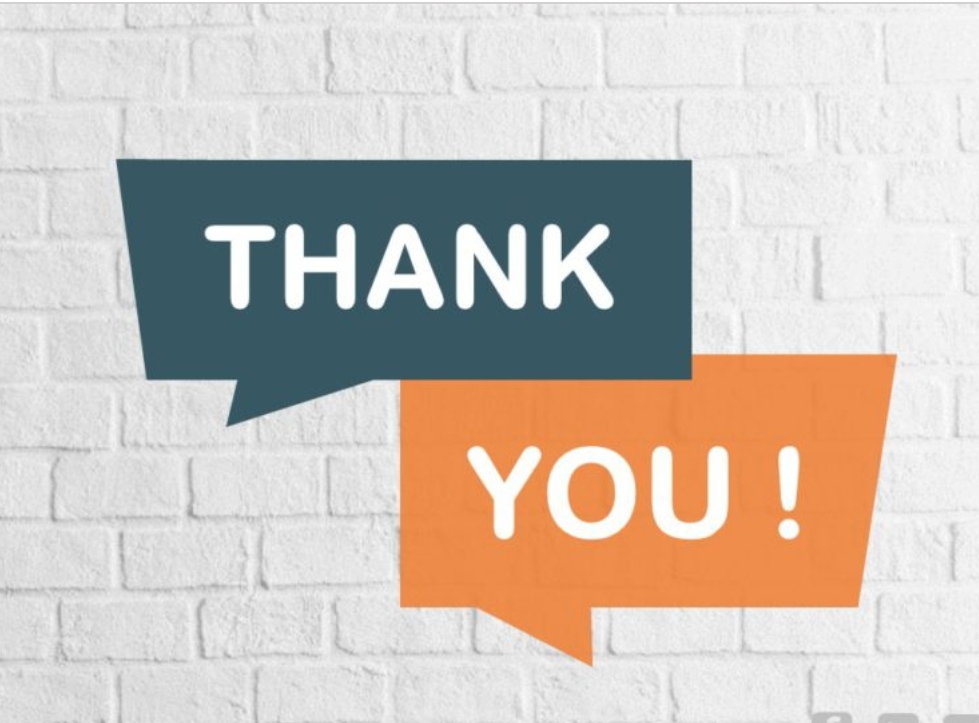 TOPIC/COURSE CODE-NAME/FACULTY/DEPT/COLLEGE
5/26/2020
/10